Муниципальное бюджетное общеобразовательное учреждение
Садовская средняя общеобразовательная школа филиал  с.Лозовое
с.Лозовое Тамбовского района Амурской области
Тема:  
Радость победы
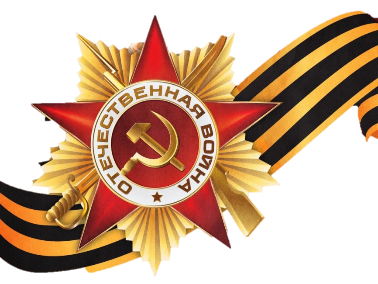 МХК. 7 класс
Составила учитель русского языка и литературы 
Ефимова Нина Васильевна
Проверка домашнего задания.
Каково значение слова «АПОФЕОЗ»?
Назвать самую знаменитую картину В. Верещагина. Кому она посвящена?
Какую мысль внушает нам  Тарковский в своем фильме «Иваново детство»?
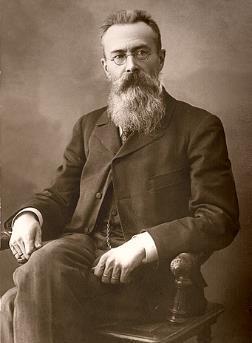 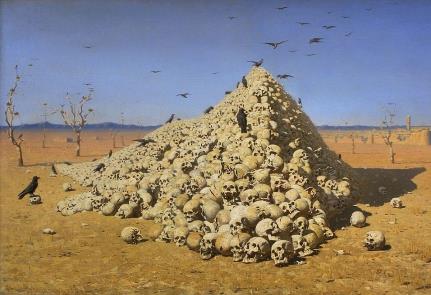 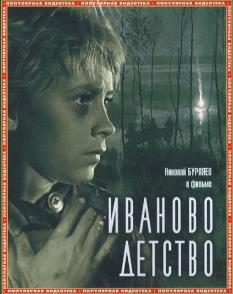 Когда гремят пушки,
 музы молчат
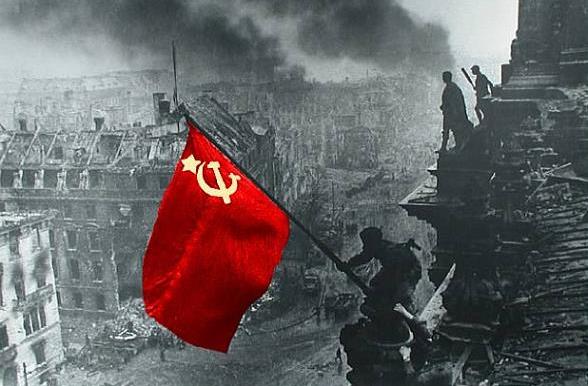 Великая Отечественная война отринула это утверждение, грохотали орудия по всей нашей земле, а музы  не молчали! Поэты писали стихи, художники создавали картины.
В начале войны было  востребовано агитационное искусство.  
В графике военных лет первое место занимал плакат.
Уже 22 июня появился плакат “Беспощадно разгромим и уничтожим врага!”.  Спустя неделю появился один из самых известных плакатов  “Родина-Мать зовет.
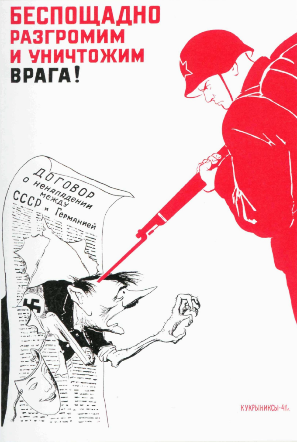 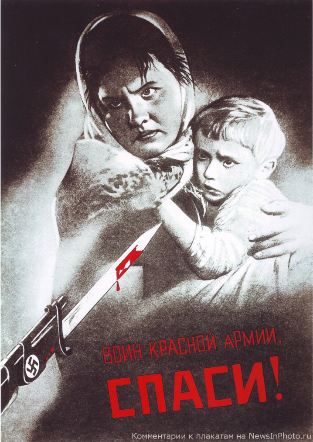 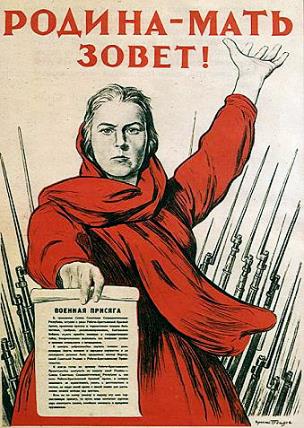 Кукрыниксы. Плакат, посвященный нападению Германии на СССР.
22 июня 1941г.
И.М.Тоидзе.
«Родина-мать зовет!». 1941г.
В. Г. Корецкий.  «Воин Красной Армии, спаси!» 1942г.
Искусство живописи не осталось в стороне. Одно из первых мест принадлежит А.Пластову. В картине “Фашист пролетел”выражено философское осмысление лика войны. Одновременно видим трагическое и жизнеутверждающее начало.
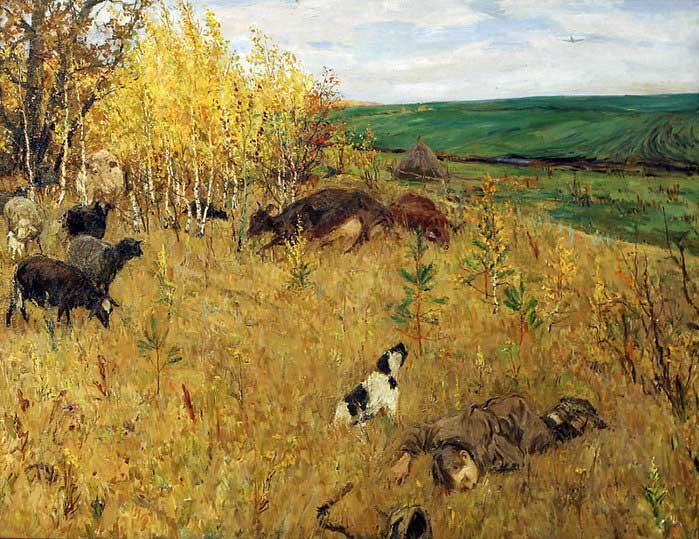 А.А.Пластов. Фашист пролетел. 1942г. 138x185 см
В последние годы войны одно из лучших своих произведений создали Кукрыниксы, обратившись к образу древности - Софии Новгородской как символу непобедимости Русской земли в картине “Бегство фашистов из Новгорода”.
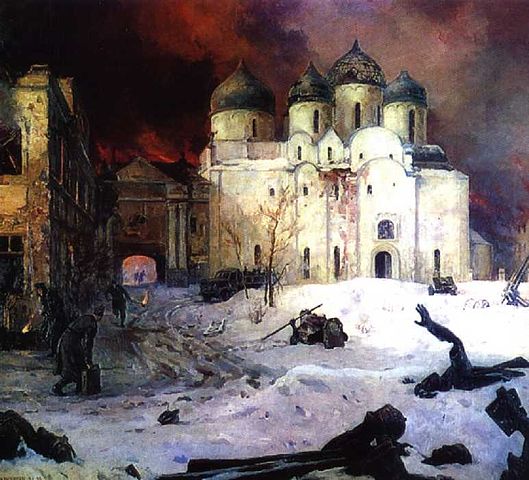 Взывает к отмщению груда искореженных обломков памятника “Тысячелетие России”.
Кукрыниксы. 
Бегство фашистов 
из Новгорода. 
1944-1946.
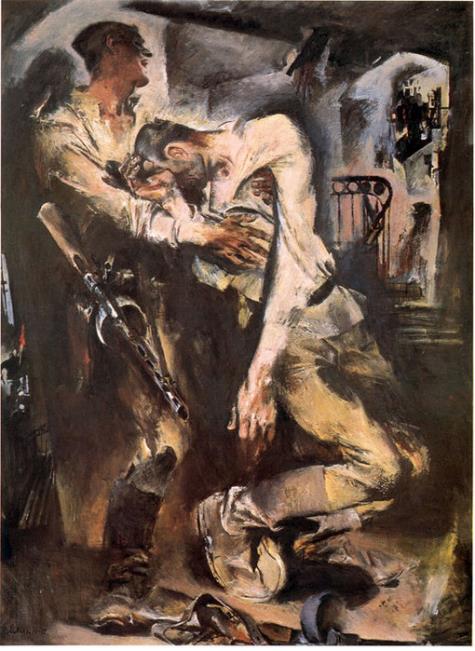 Художники по-разному решают тему Победы, часто воплощают ее в возвышенно-приподнятых образах, где радость и трагедия слиты воедино. 

В этом плане характерна известная картина 
Е.Моисеенко “Победа”. 
Последние бои в логове врага. На лестничном проеме разрушенного дома боец поддерживает товарища, сраженного пулей.
Е.Е.Моисеенко. Победа. 1970-1972г.
П.А.Кривоногов завершил свой путь в Берлине и создает свою “Победу”, полную ликования и света. Вновь слышны выстрелы, но это выстрелы в честь долгожданного события.
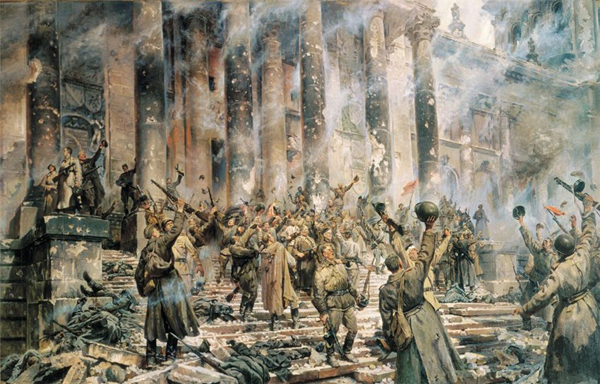 П.А.Кривоногов. Победа. 1948г.
Иначе решает эту тему В.Ф.Штраних в картине “Салют Победы”. Небо охвачено огнями фейерверка, который расцветает подобно ярким букетам цветов всем павшим и живым.
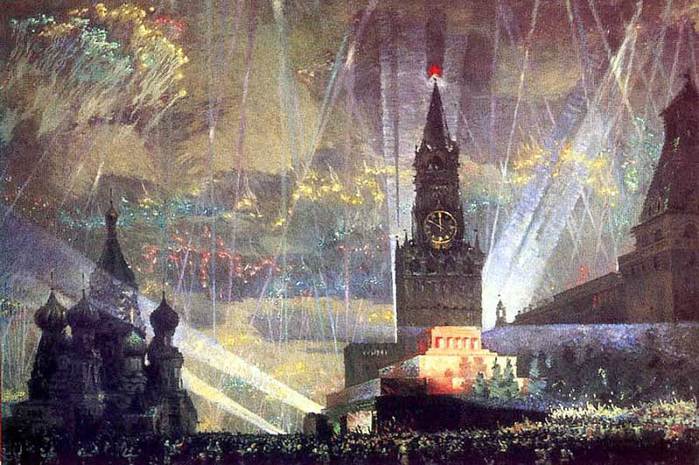 В.Ф.Штраних. Салют Победы. 1945г.
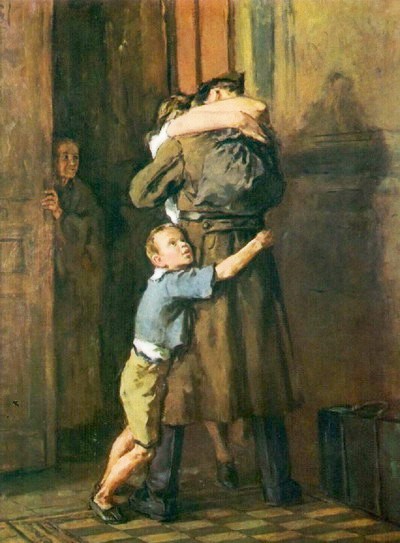 Когда отгремели последние залпы, настала пора возвращаться домой. Каждый из художников выбирает особенно трогательные моменты возвращения солдат к мирному очагу. 

В. Костецкий в картине “Возвращение” показывает радость семьи, когда муж и отец вернулся живым.
В.Н.Костецкий. Возвращение. 1947г.
Одна из ярких картин, описывающих возвращение к мирному труду, создана братьями С. П. и А. П. Ткачевыми и называется “Пришел солдат с фронта”.
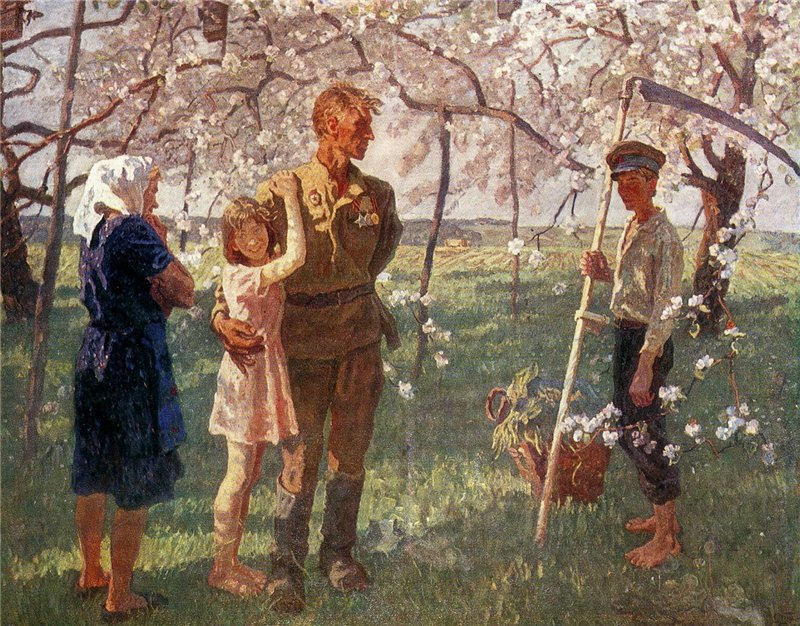 С. П. и 
А.П.Ткачевы. Пришел солдат с фронта.
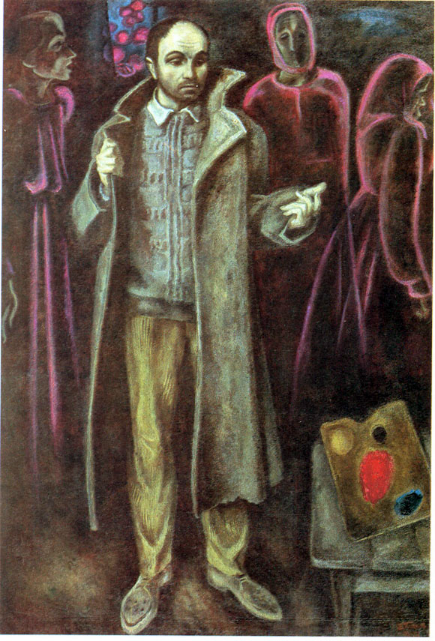 Иным настроением проникнута картина В. Попкова “Шинель отца”. 
Это автопортрет художника, который обнаружил в шкафу 
старую шинель и решил ее примерить. И появляются незримые нити, связывающие его с прошлым. Палитра на переднем плане говорит нам о великой силе искусства.
В.Попков. Шинель отца. 1972г.
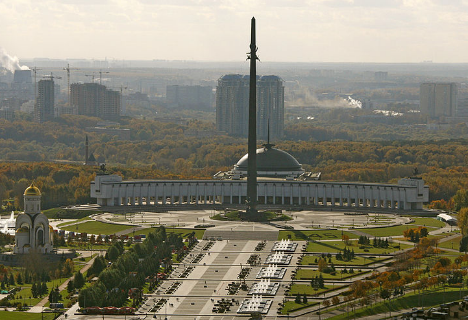 После победы  во многих городах-героях возводились мемориалы в  память о тех,  кто подарил нам эту победу. Знаменитые мемориальные комплексы находятся в Москве, Санкт-Петербурге, Волгограде, Новороссийске, Смоленске.
Парк Победы на Поклонной горе. Москва
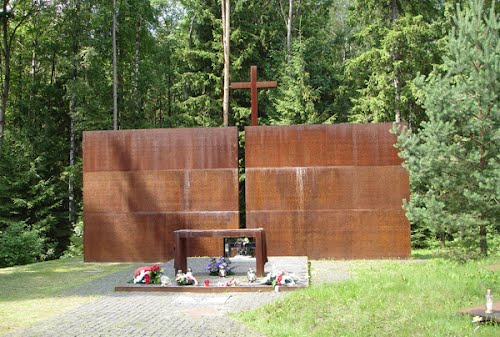 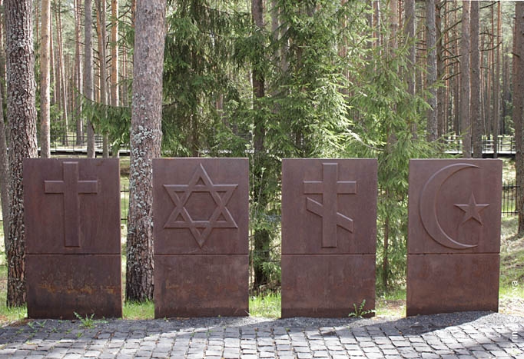 Мемориальный комплекс «Катынь». Смоленск
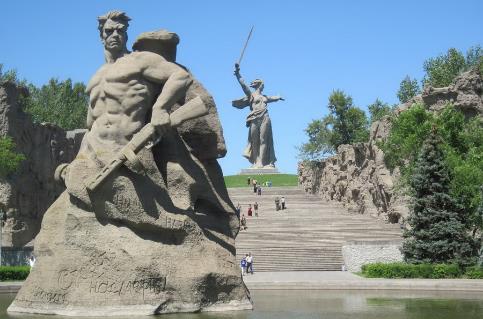 В Волгограде -  это Мамаев Курган — центральная высота России, святое место для всего народа огромной страны.
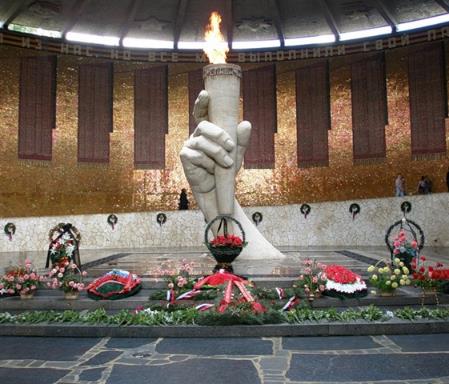 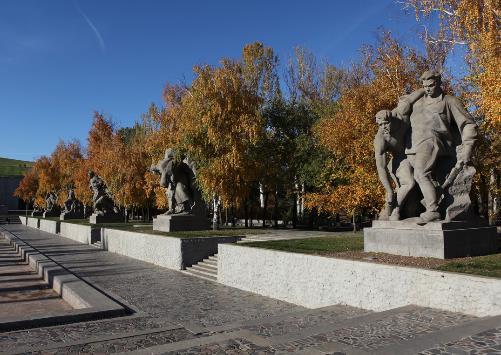 Памятник-ансамбль «Героям Сталинградской битвы» на Мамаевом Кургане. Волгоград
Русская литература периода  Великой Отечественной войны была темой войны и Родины. Вера в то, что дома солдат ждут их невесты и жёны, поддерживала во время трудных боёв,  
вселяла надежду на победу. Эта тема ярко прослеживается 
в стихотворении Константина Симонова  «Жди меня».
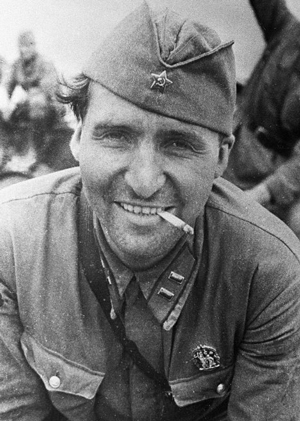 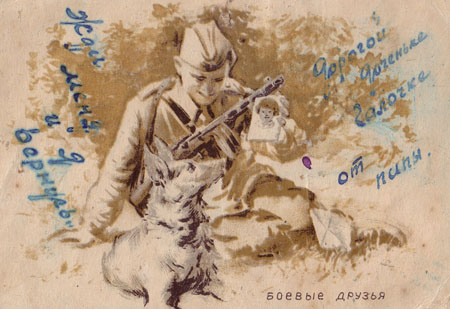 Константин Симонов (1915-1979)
Во время войны создана талантливая музыка, на фронте и в тылу звучало немало прекрасных песенных мелодий. Главная -  героико-патриотическая «Священная война». Первое исполнение состоялось на Белорусском вокзале на третий день войны. Она сопровождала советский народ на всем протяжении его мужественного пути к победе.
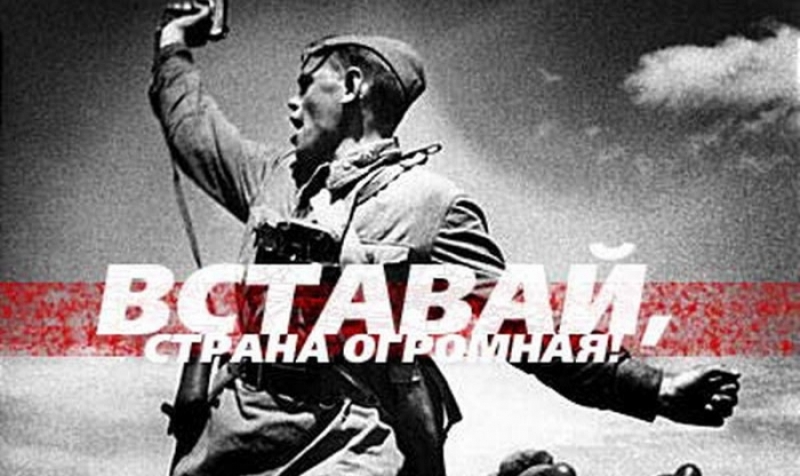 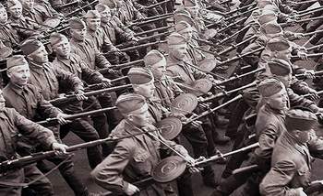 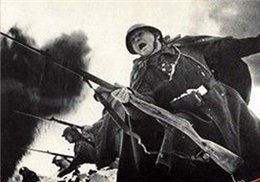 «Священная война»
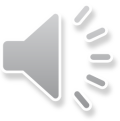 Резонанс в первый год войны вызвало исполнение Седьмой («Ленинградской») симфонии Д.Д.Шостаковича в осаждённом Ленинграде 5 марта 1942 г. В этом сочинении 4 части.
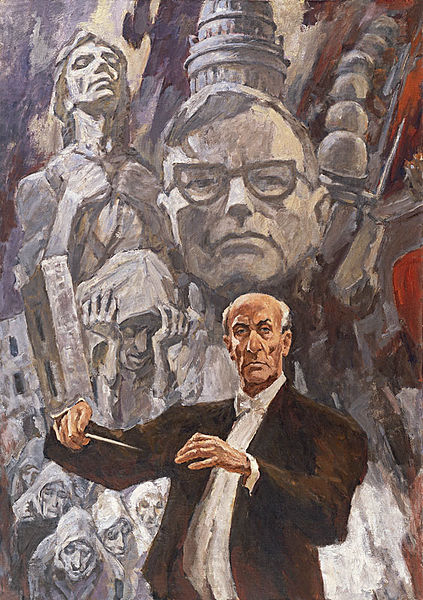 Седьмая симфония звучит, как памятник тем, кто стал жертвой насилия и жестокости, кто «не дожил и не  долюбил» в этом мире.
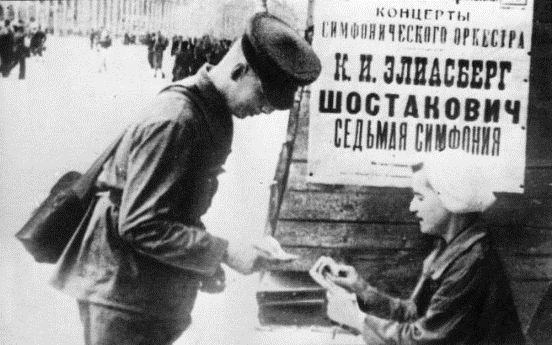 Афиша седьмой симфонии Шостаковича в блокадном Ленинграде. 1942 г
Л.А.Русов. Ленинградская Симфония. 1980г.
«Какой дьявол может победить народ, способный создавать музыку, подобную этой?…»
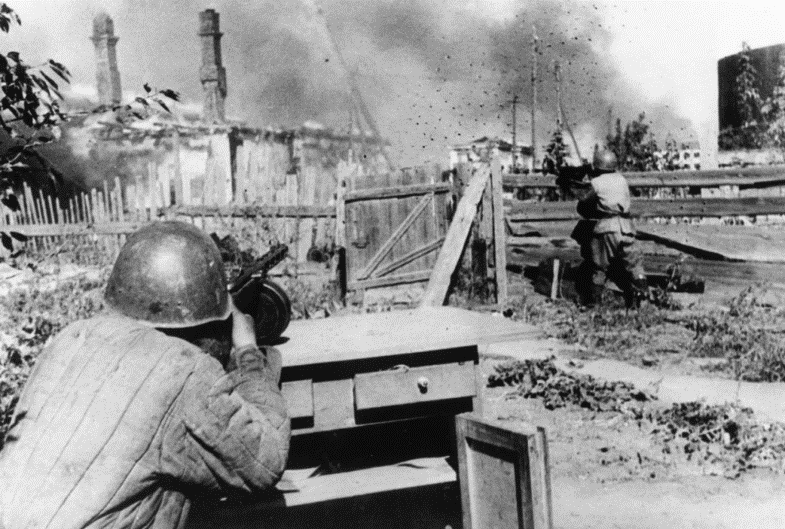 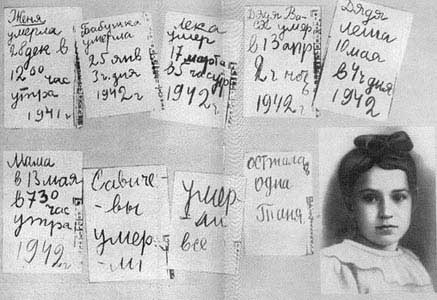 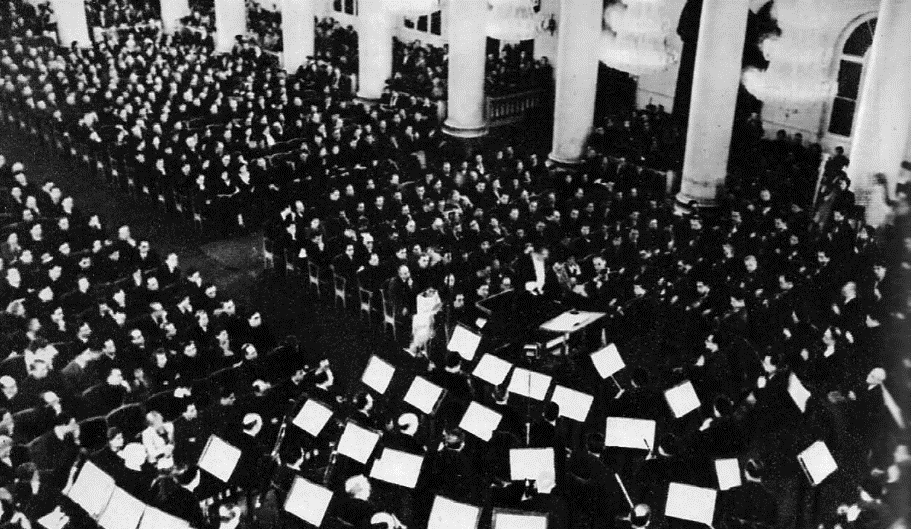 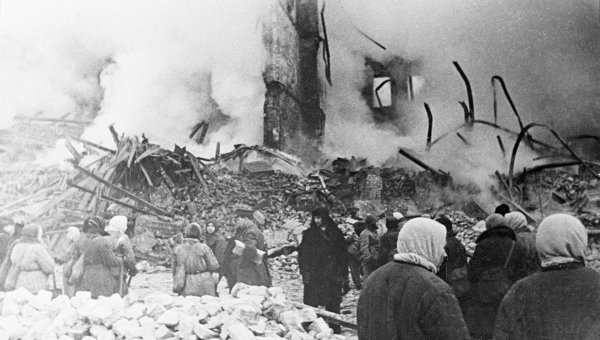 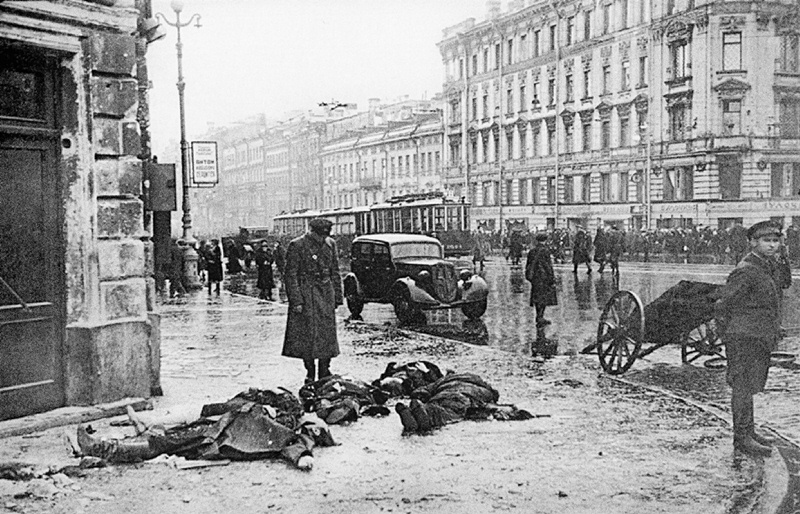 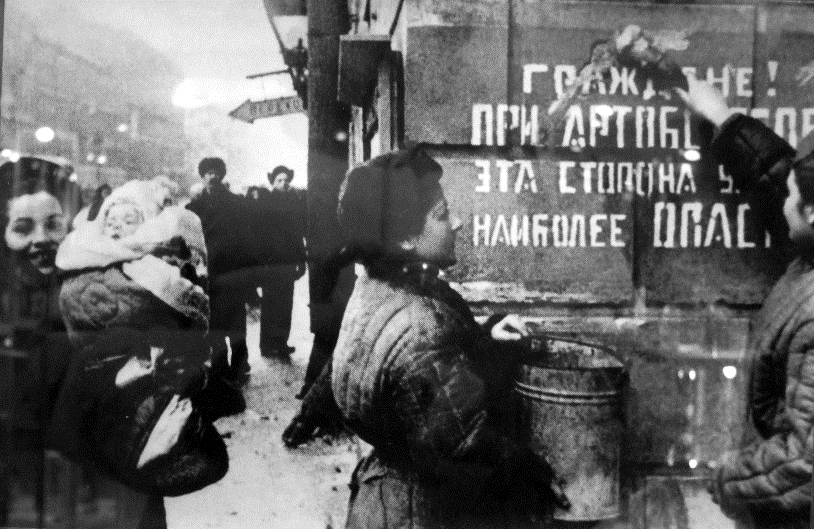 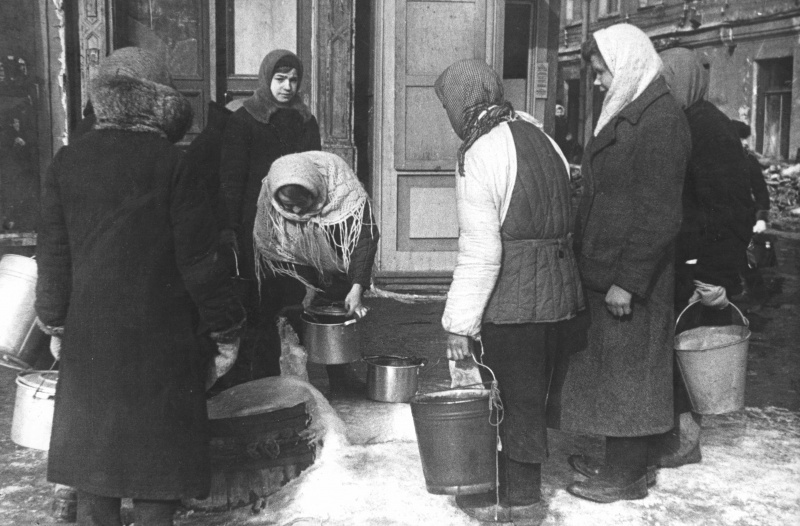 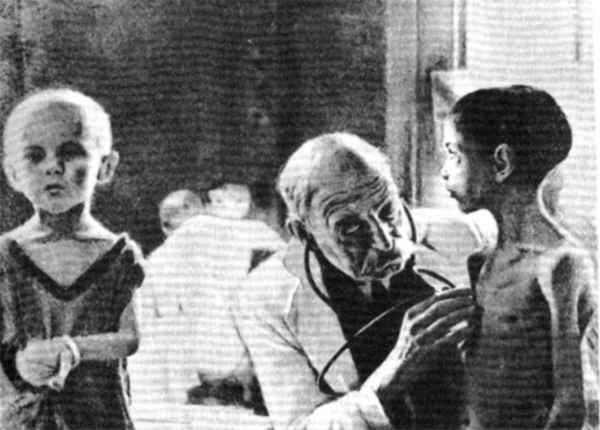 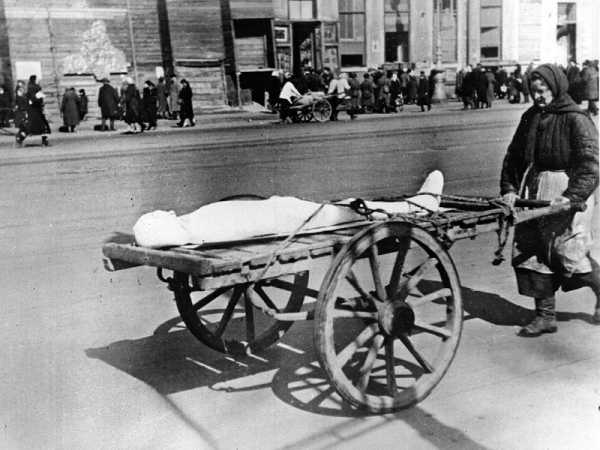 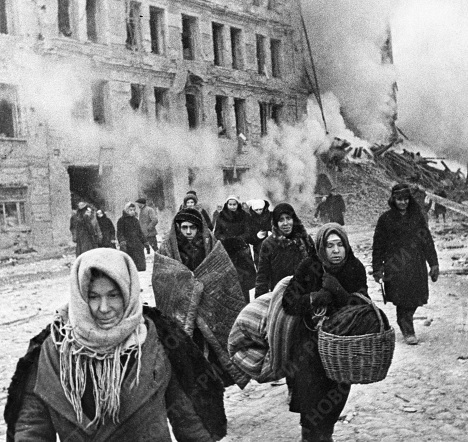 Д.Шостакович. Симфония №7 – Эпизод нашествия.
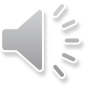 Самым популярным музыкальным символом, с которым ассоциируется Великая Отечественная война последние 38 лет, является песня "День Победы", написанная на стихи участника войны В.Харитонова  композитором Д.Тухмановым к 30-летию Победы в 1975 г.
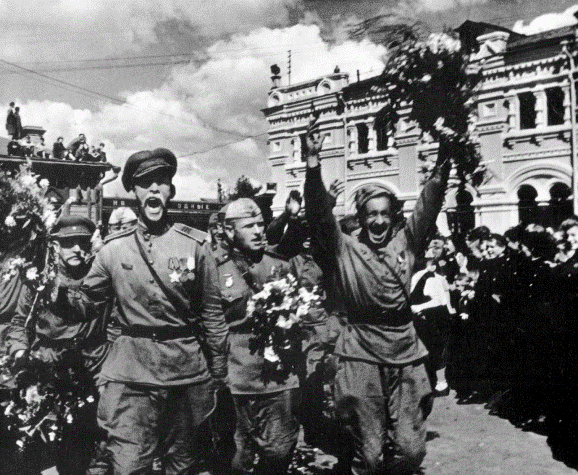 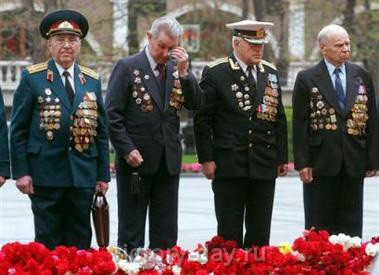 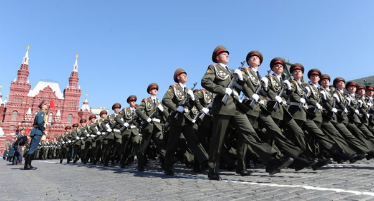 Лев Лещенко – День Победы
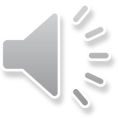 В киноискусстве на первое место выдвинулась кинохроника – самый оперативный вид кино. Мастера художественной кинематог-рафии стремились рассказать о героях фронта и тыла. Живая память о тех временах показана в киноэпопеях Р.Л.Кармена «Великая Отечественная» и Ю.Озерова «Освобождение» , М.К.Калатозов «Летят журавли» и А.Смирнов «Белорусский вокзал» .
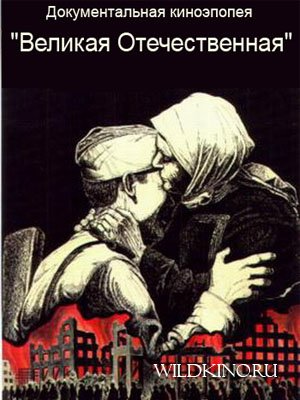 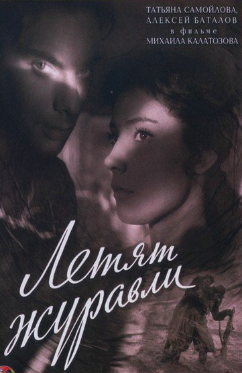 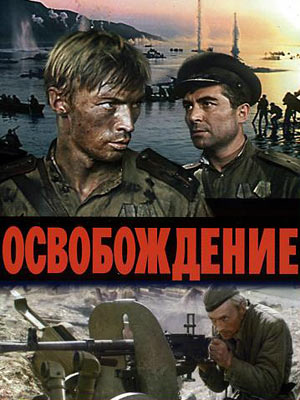 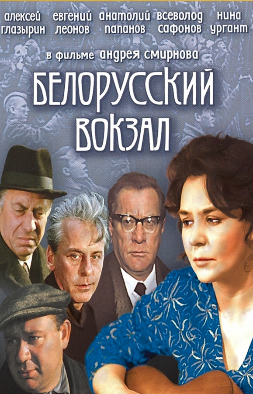 Закрепление материала.
Как вы понимаете эпиграф “Когда гремят пушки, музы молчат?” Так ли было во время ВОВ?
К какому виду искусства относились плакаты, соз-данные во время ВОВ? Назовите некоторые из них.
Назовите художников, запечатлевших радостный  миг победы.
Назовите знаменитые мемориальные комплексы.
Как называется музыкальное произведение, созданное в блокадном Ленинграде?
Литература.
Мировая художественной культуры (поурочное планирование), 7 класс. Н.Н.Куцман.  Волгоград. Корифей. 2011 год.
Учебник «Мировая художественная культура». 7-9 классы: Базовый уровень.  Г.И.Данилова. Москва. Дрофа. 2010 год.
http://opisanie-kartin.com/opisanie-kartiny-arkadiya-plastova-fashist-proletel/
http://www.stihi-rus.ru/1/simonov/9.htm
Википедия – https://ru.wikipedia.org/wiki/%D0%A1%D0%B8%D0%BC%D1%84%D0%BE%D0%BD%D0%B8%D1%8F_%E2%84%96_7_(%D0%A8%D0%BE%D1%81%D1%82%D0%B0%D0%BA%D0%BE%D0%B2%D0%B8%D1%87)